The family (1)العَائِلَة
Dr. Ehab Atta
1
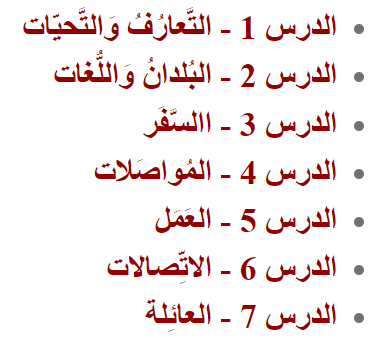 2
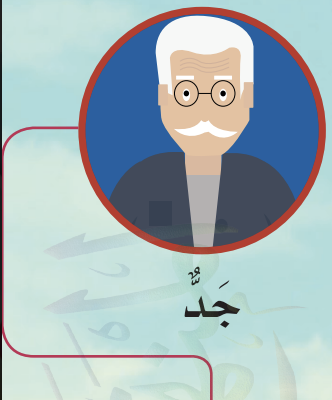 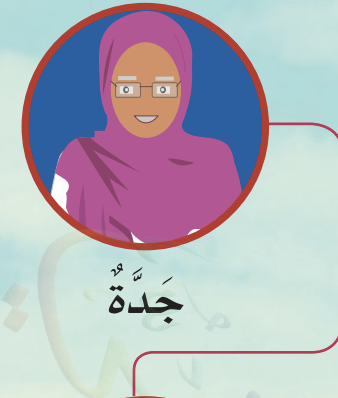 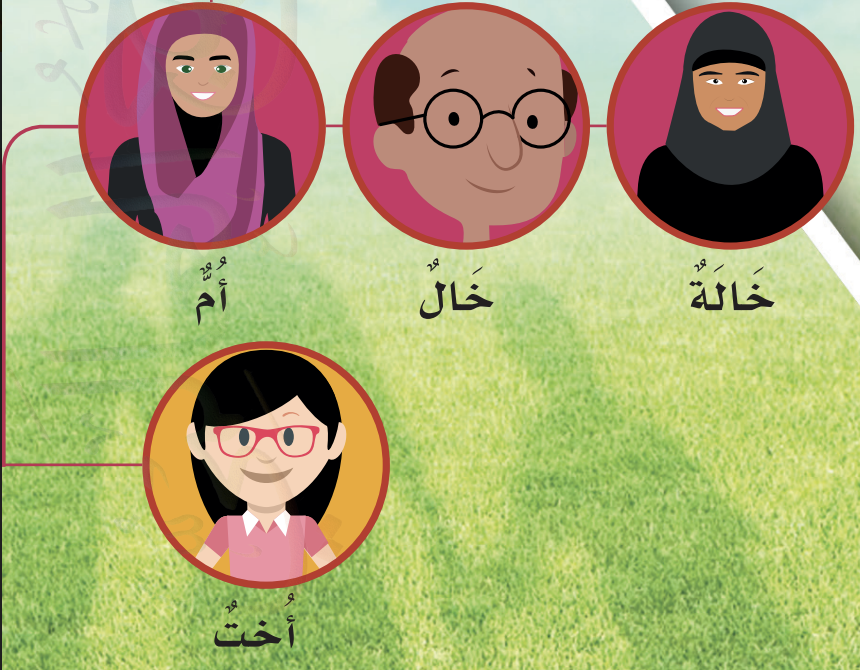 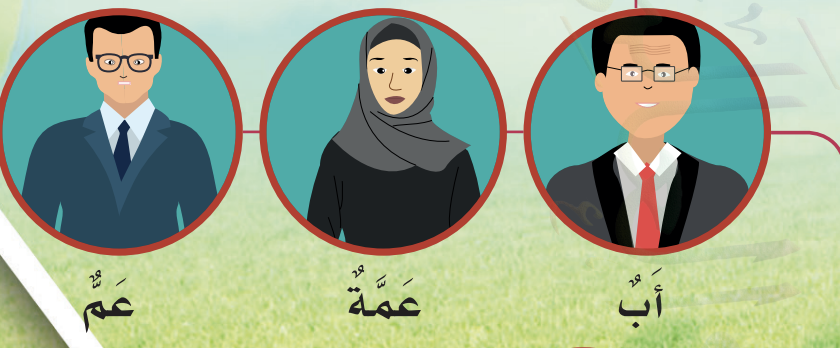 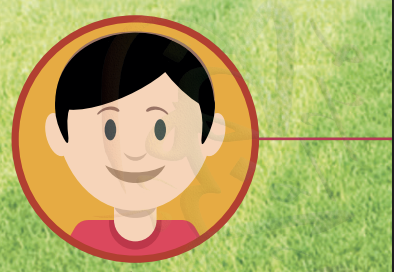 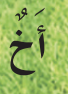 3
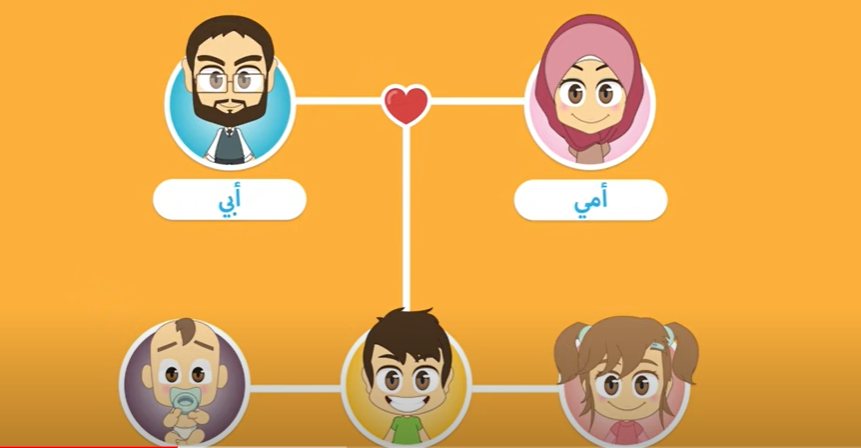 https://youtu.be/CcSHmOYVR18?si=sGUwvrNkCB75R_Ey
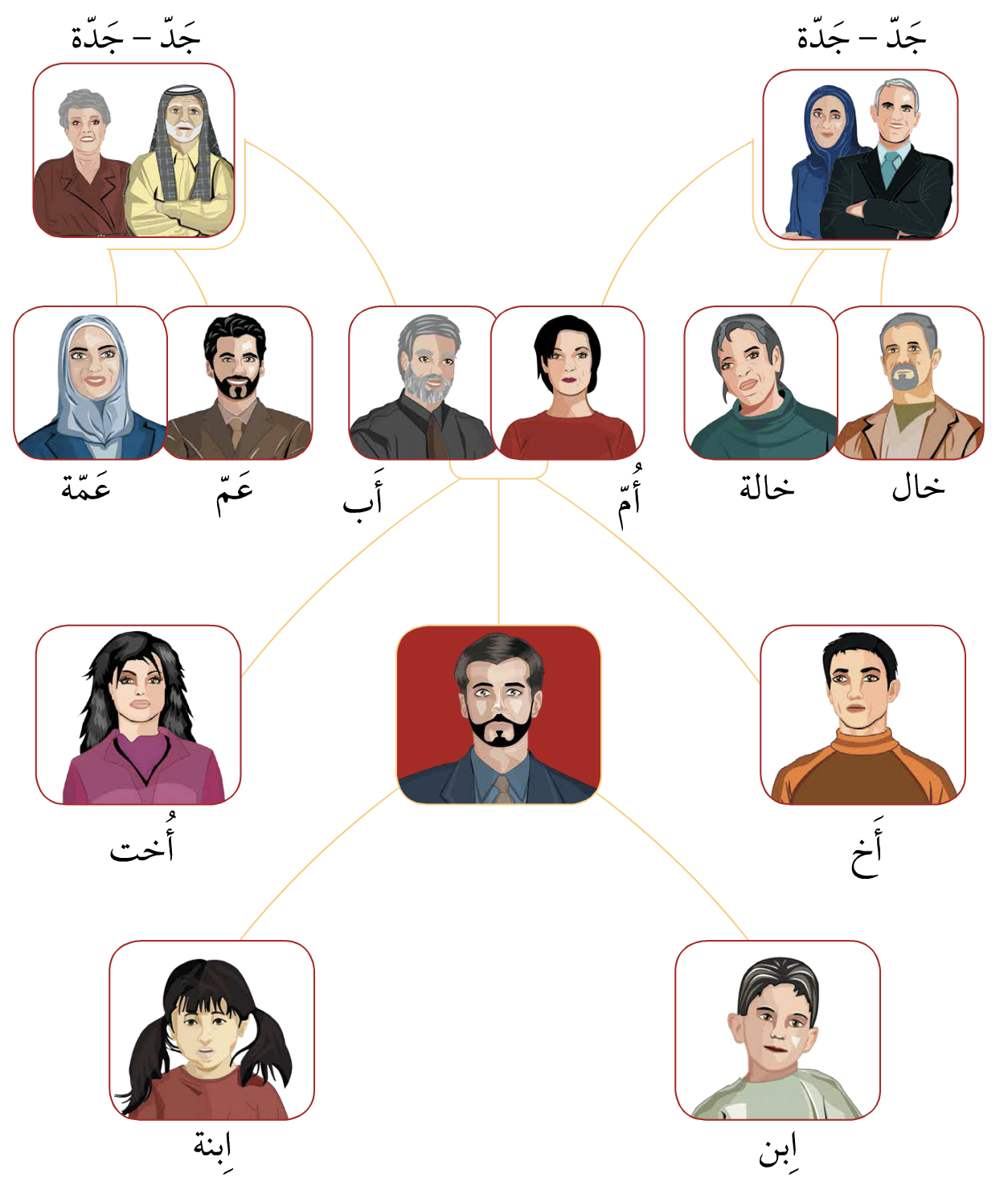 5
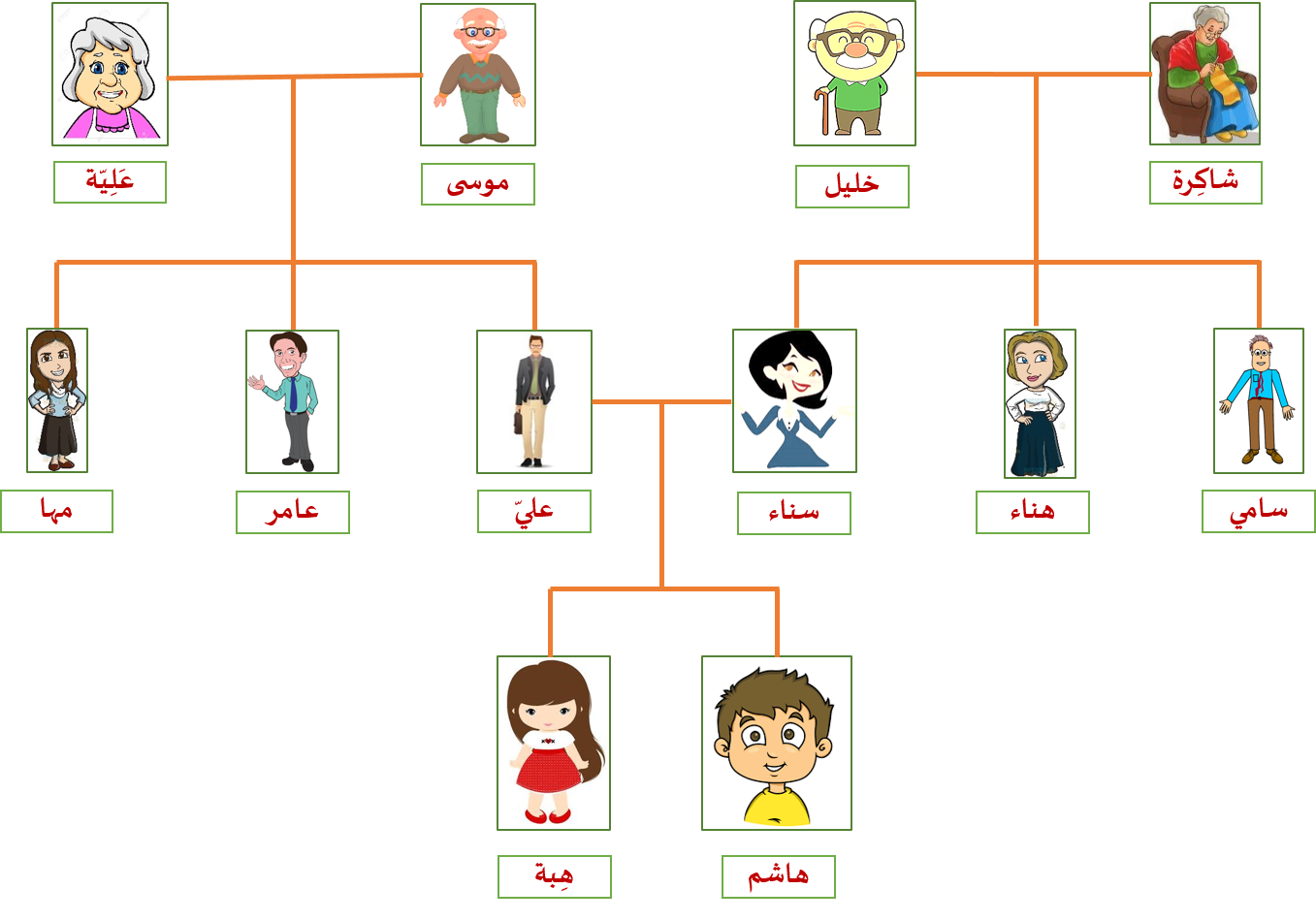 6
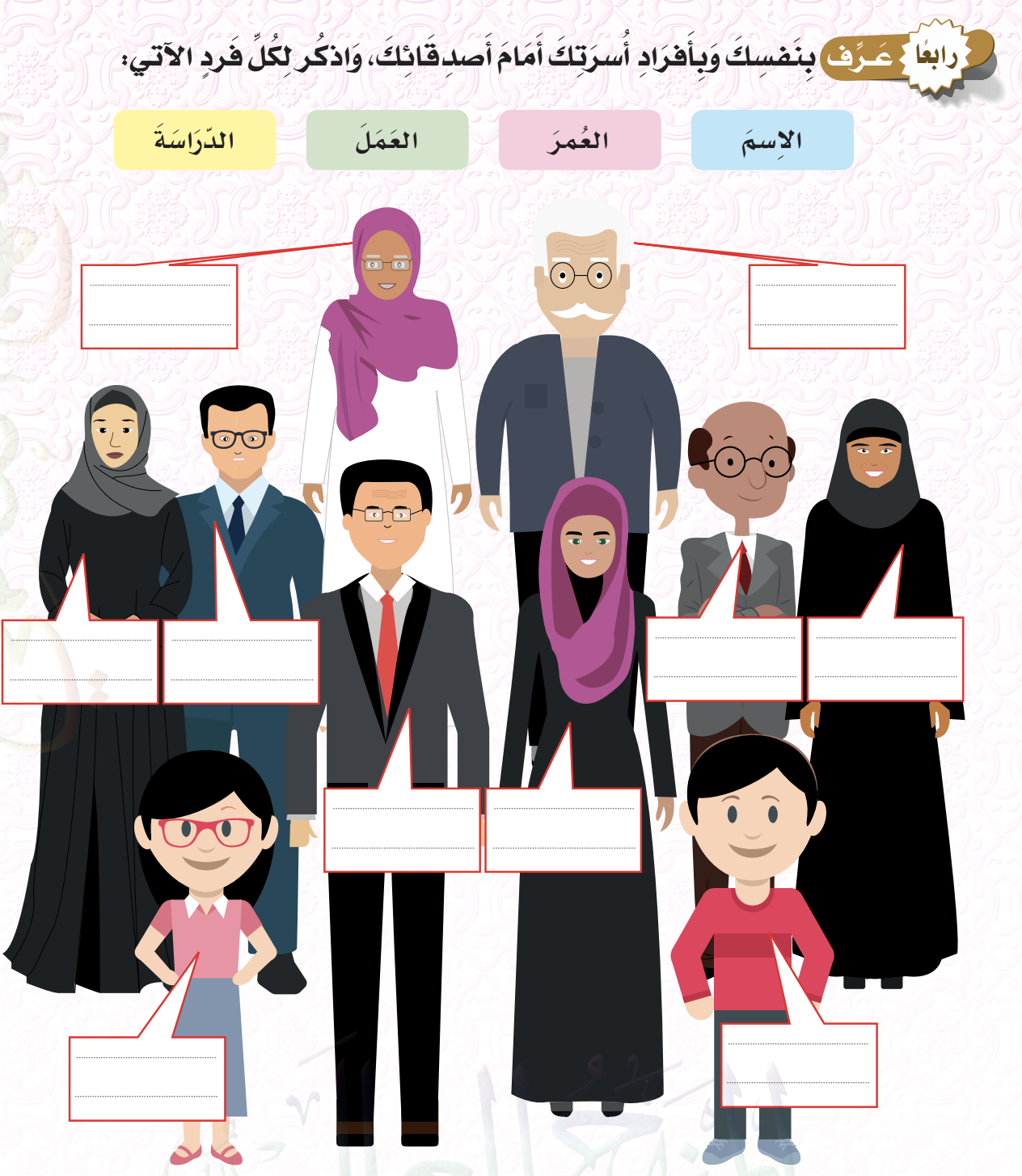 7
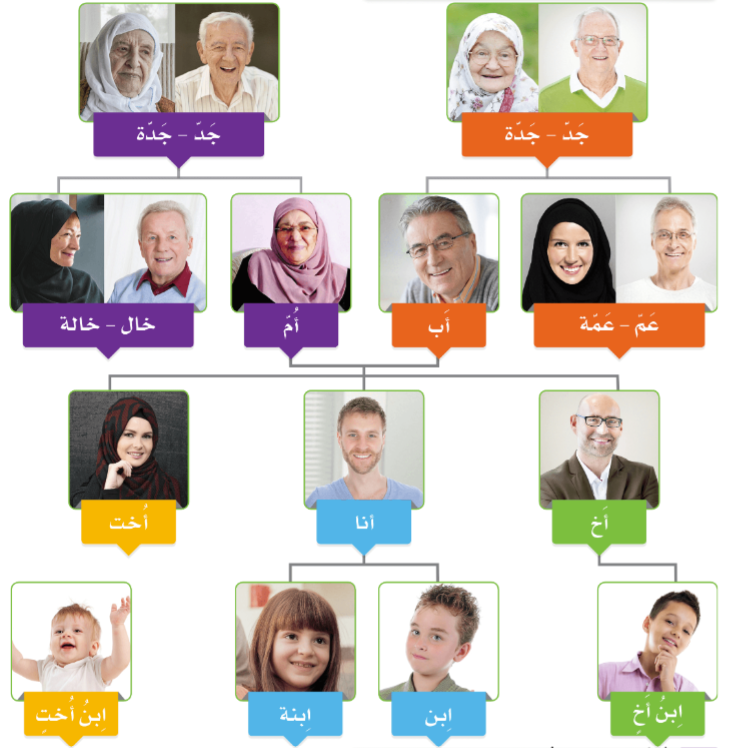 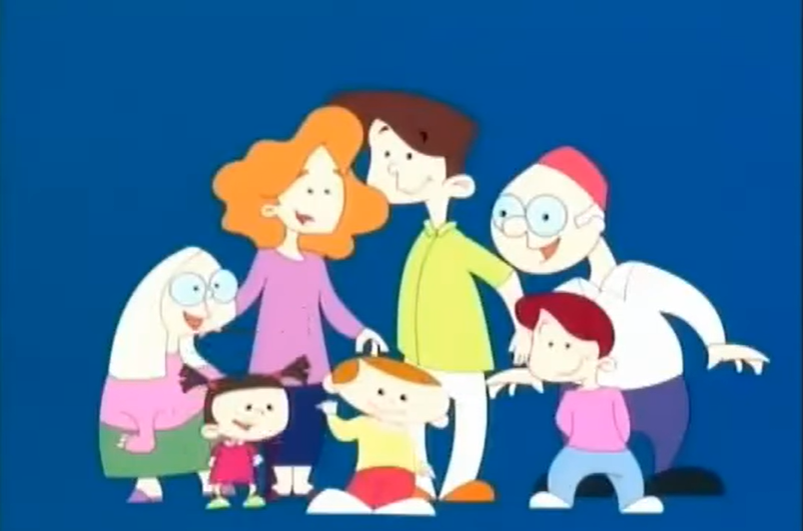 https://youtu.be/u19-j_6pORc
9
10
النَّصُّ الأَوَّلالعُطْلَةُ فِي الرِّيف
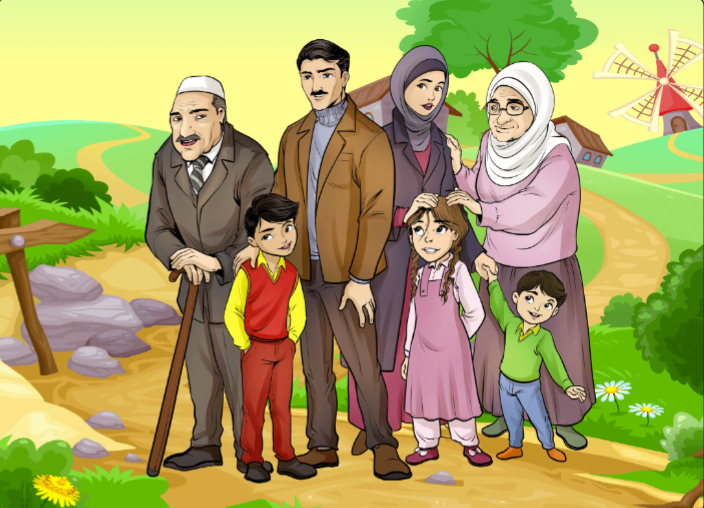 12
13
14
15
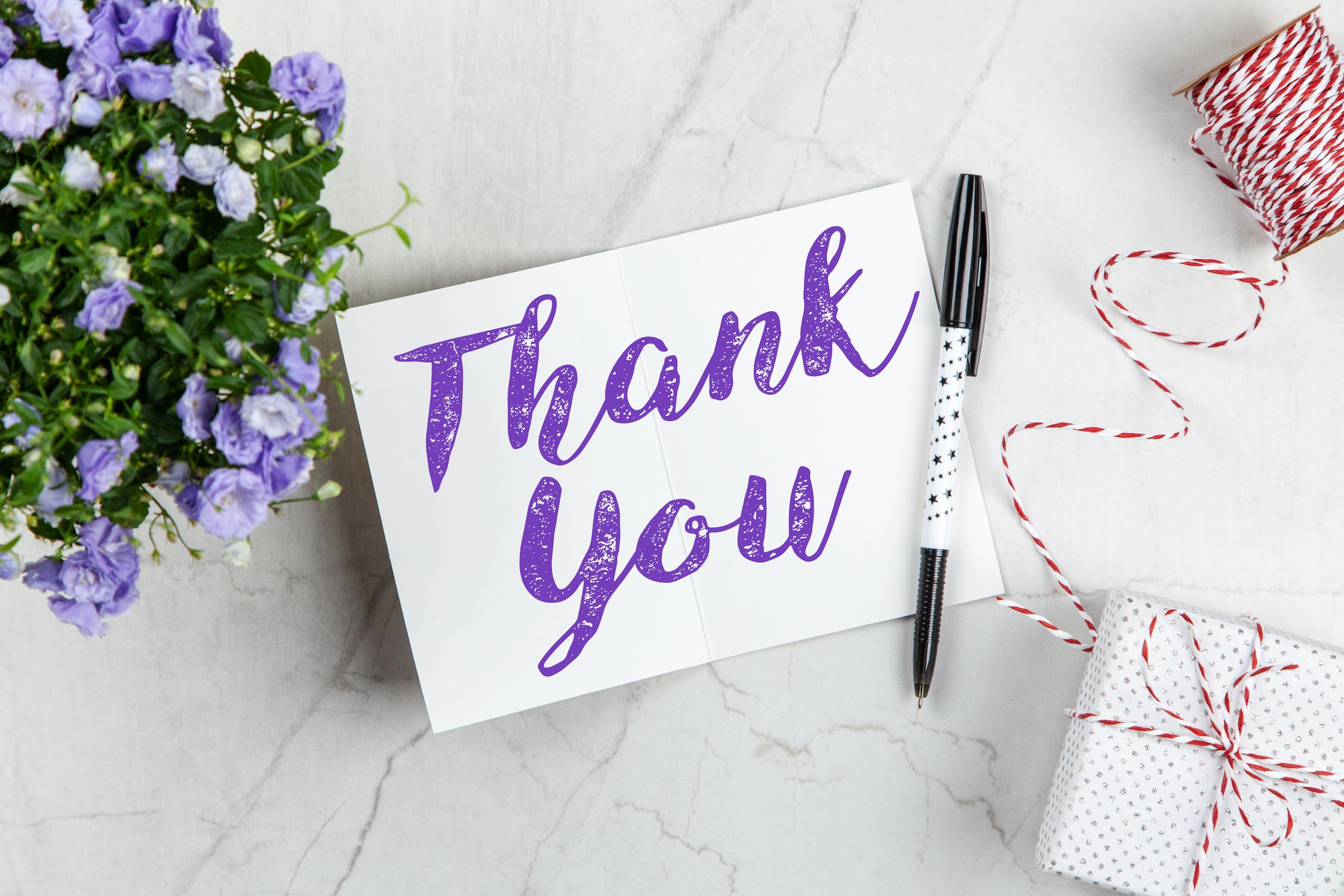 16